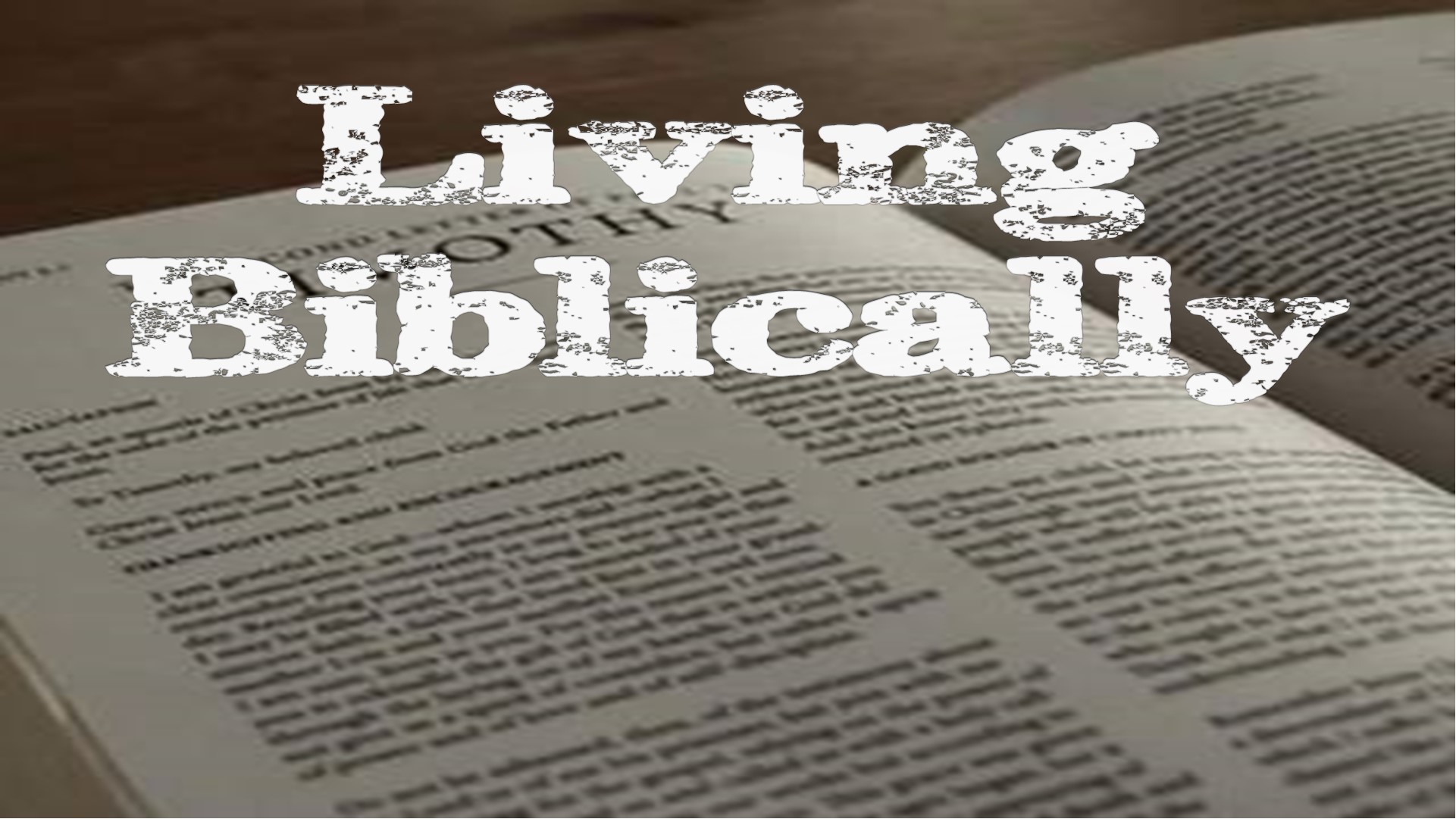 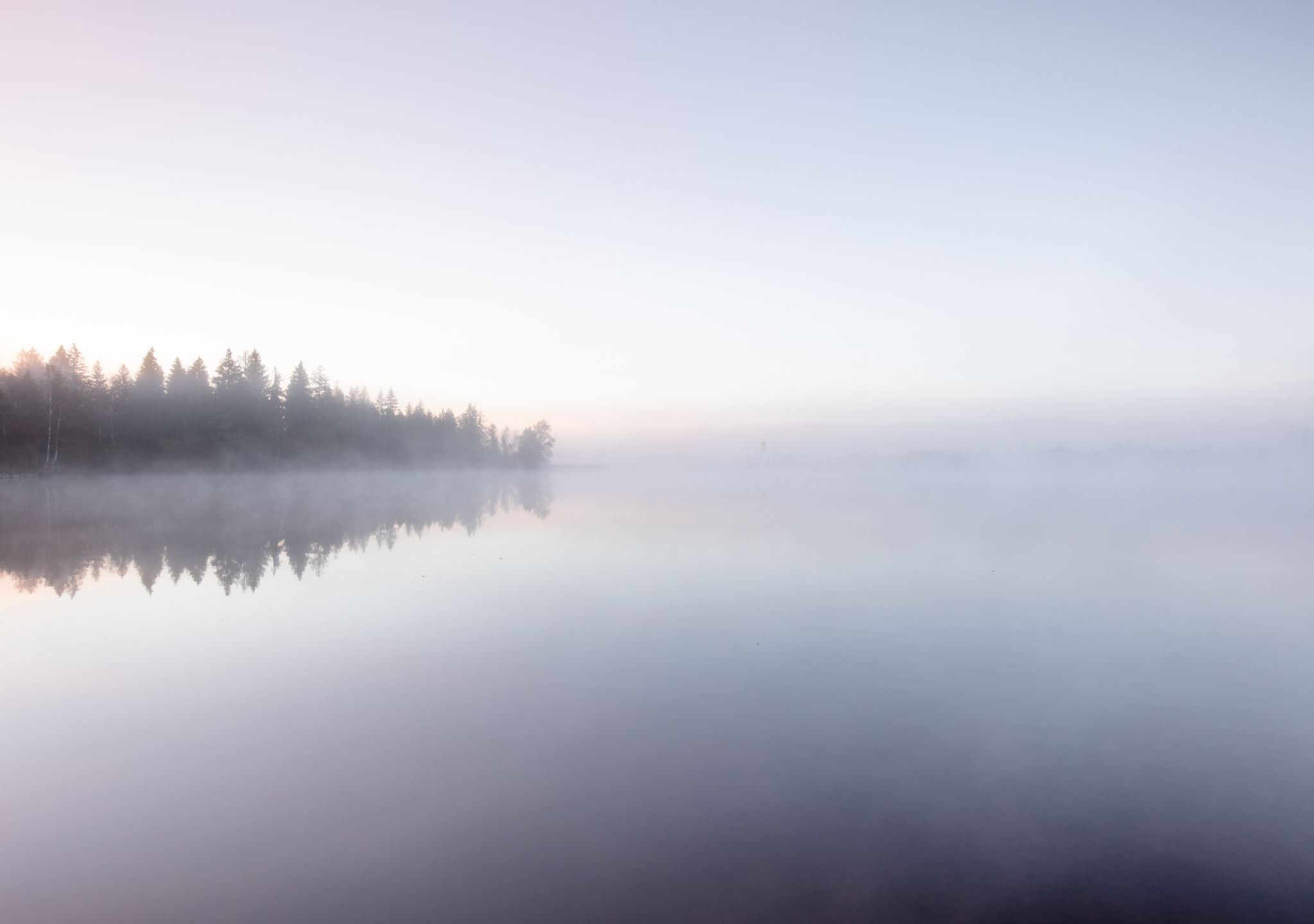 The Amazing Grace of God
1 Timothy 1:12-20
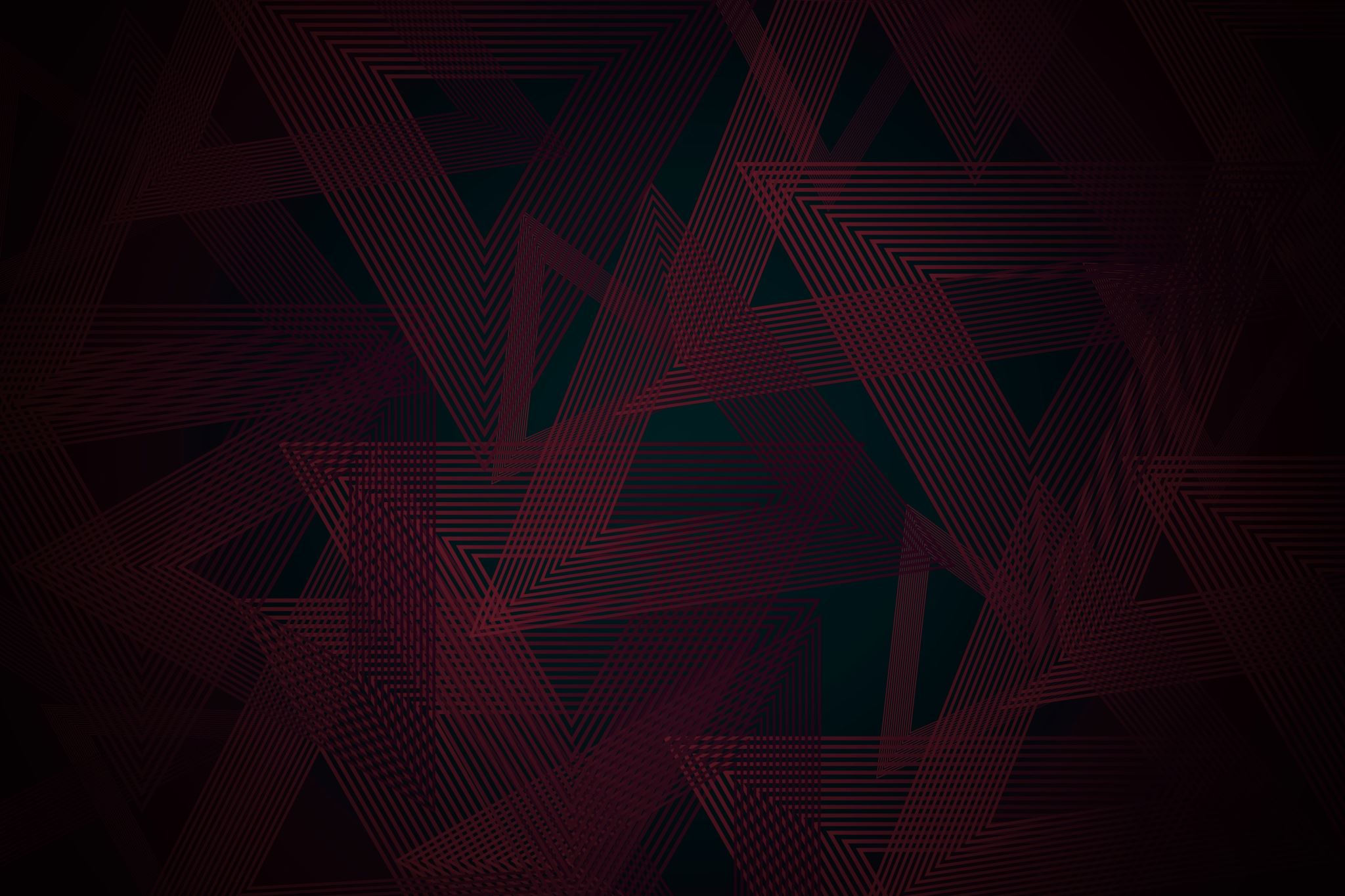 God’s grace stretches to unbelievers.
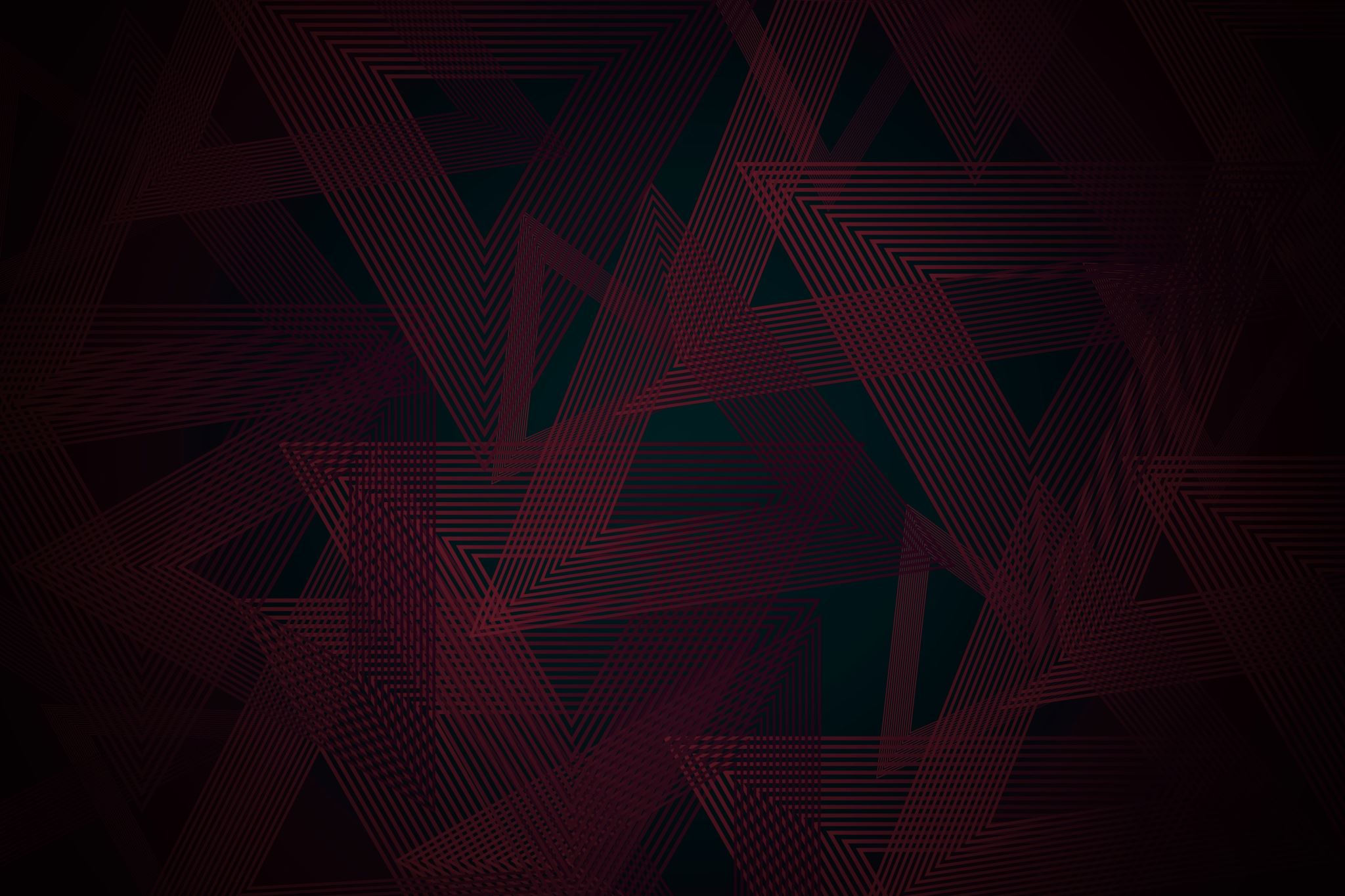 God’s grace sanctifies sinners.
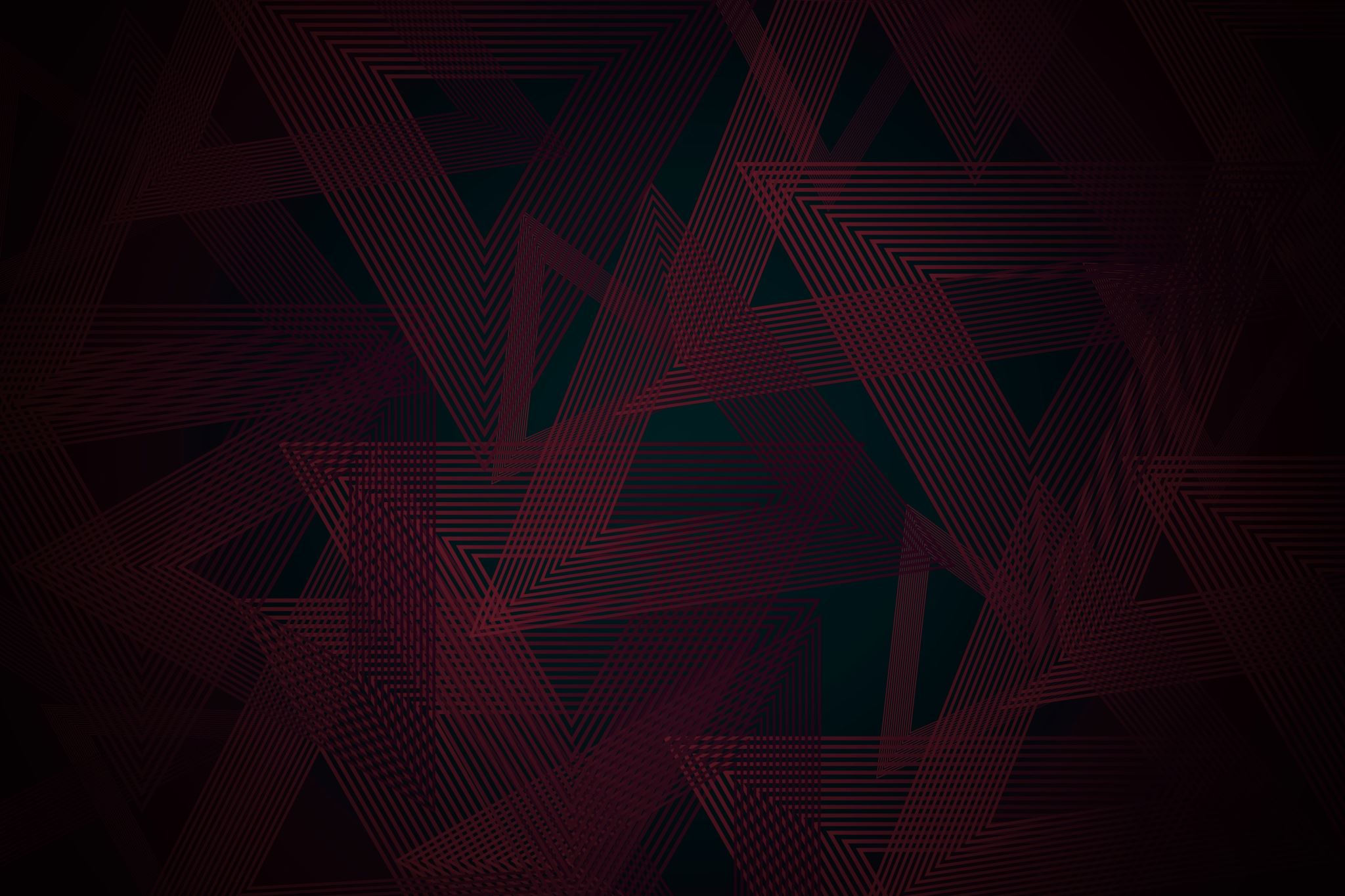 God’s grace sustains the faithful.
How does that apply to me?
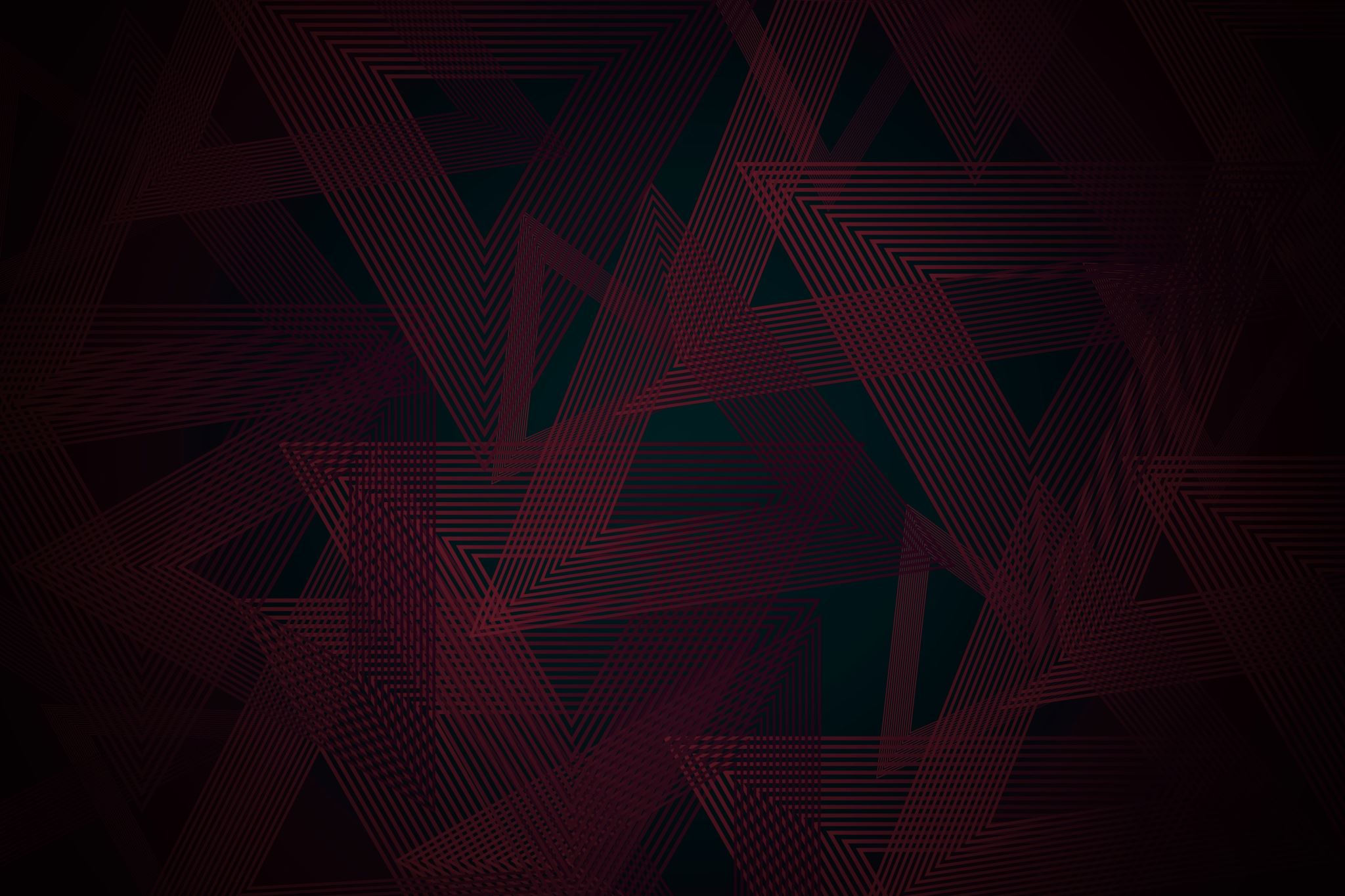 We are not beyond God’s amazing grace.
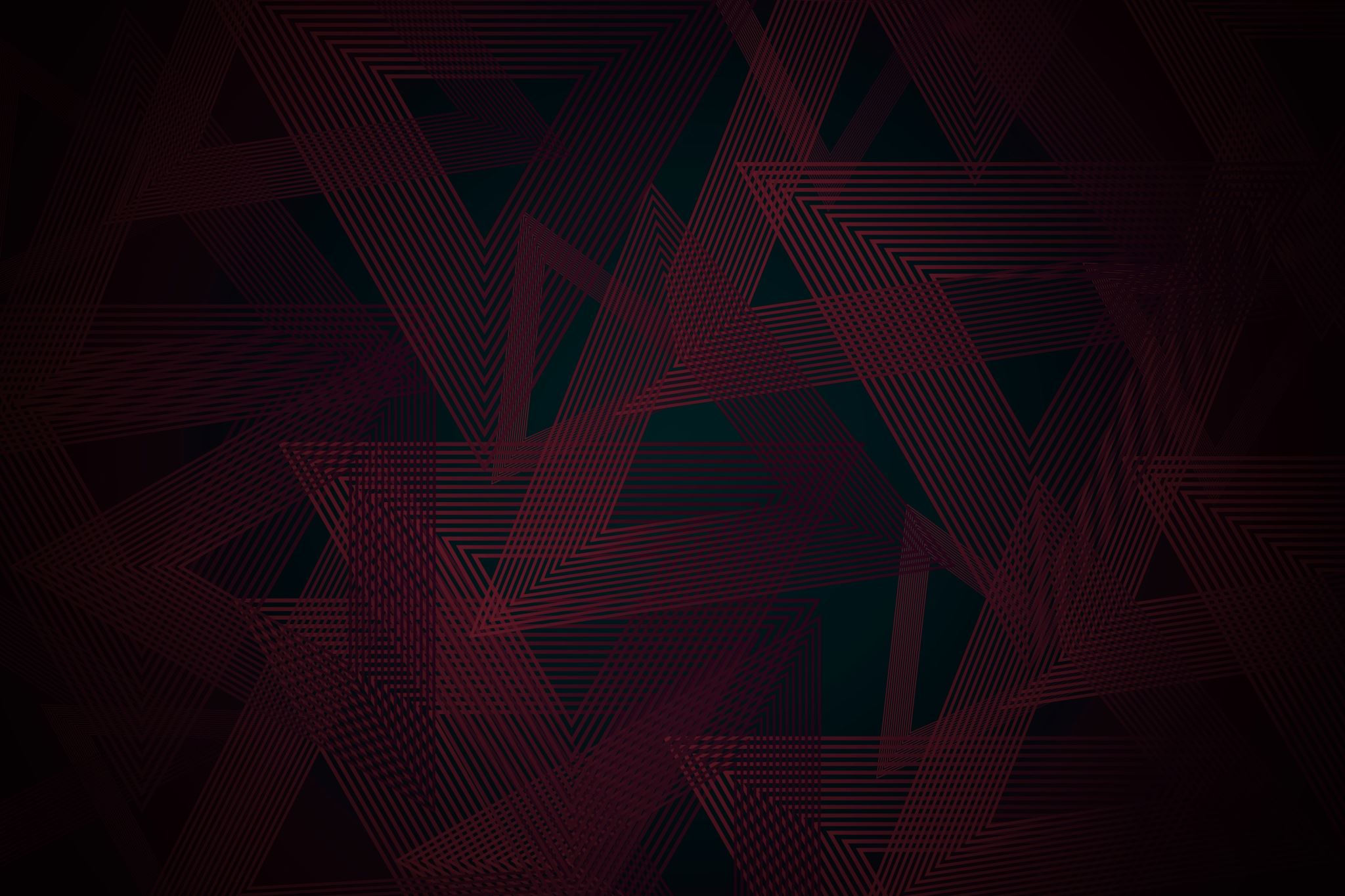 Our friends, family, coworkers and neighbors are not beyond God’s amazing grace!
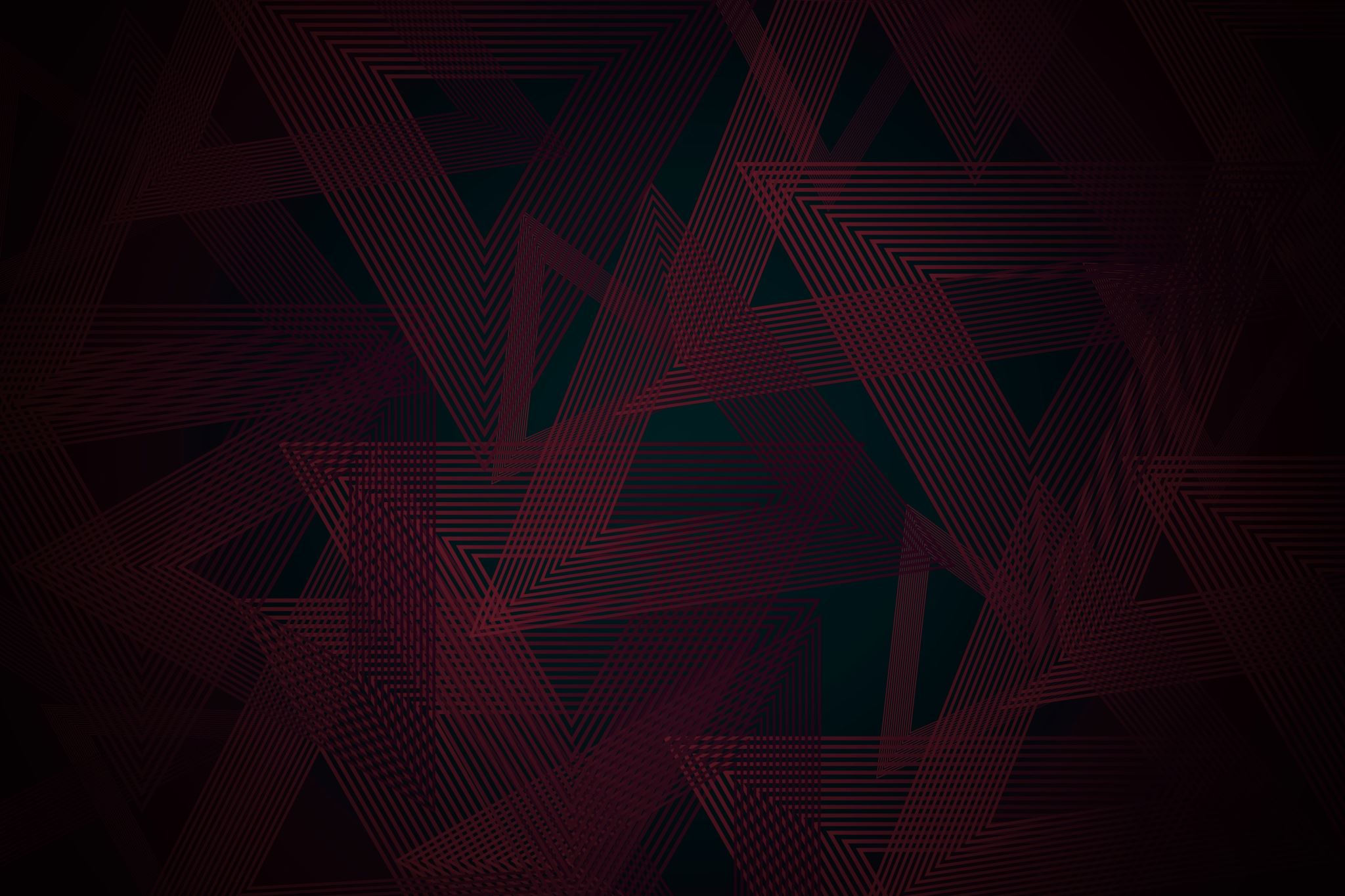 We are sinful people, but God is merciful!
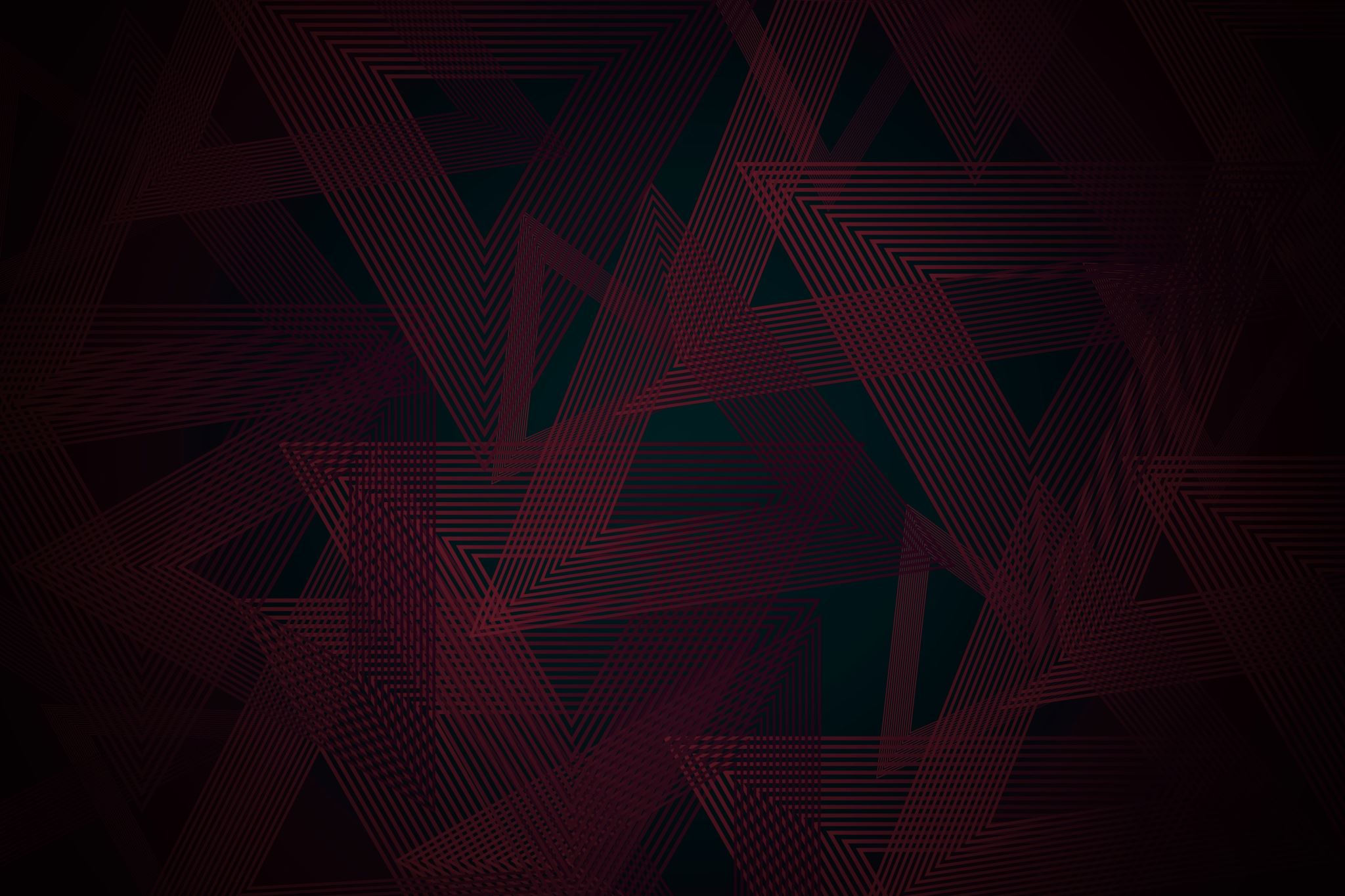 Our lives should be an example of God’s grace, mercy and patience!
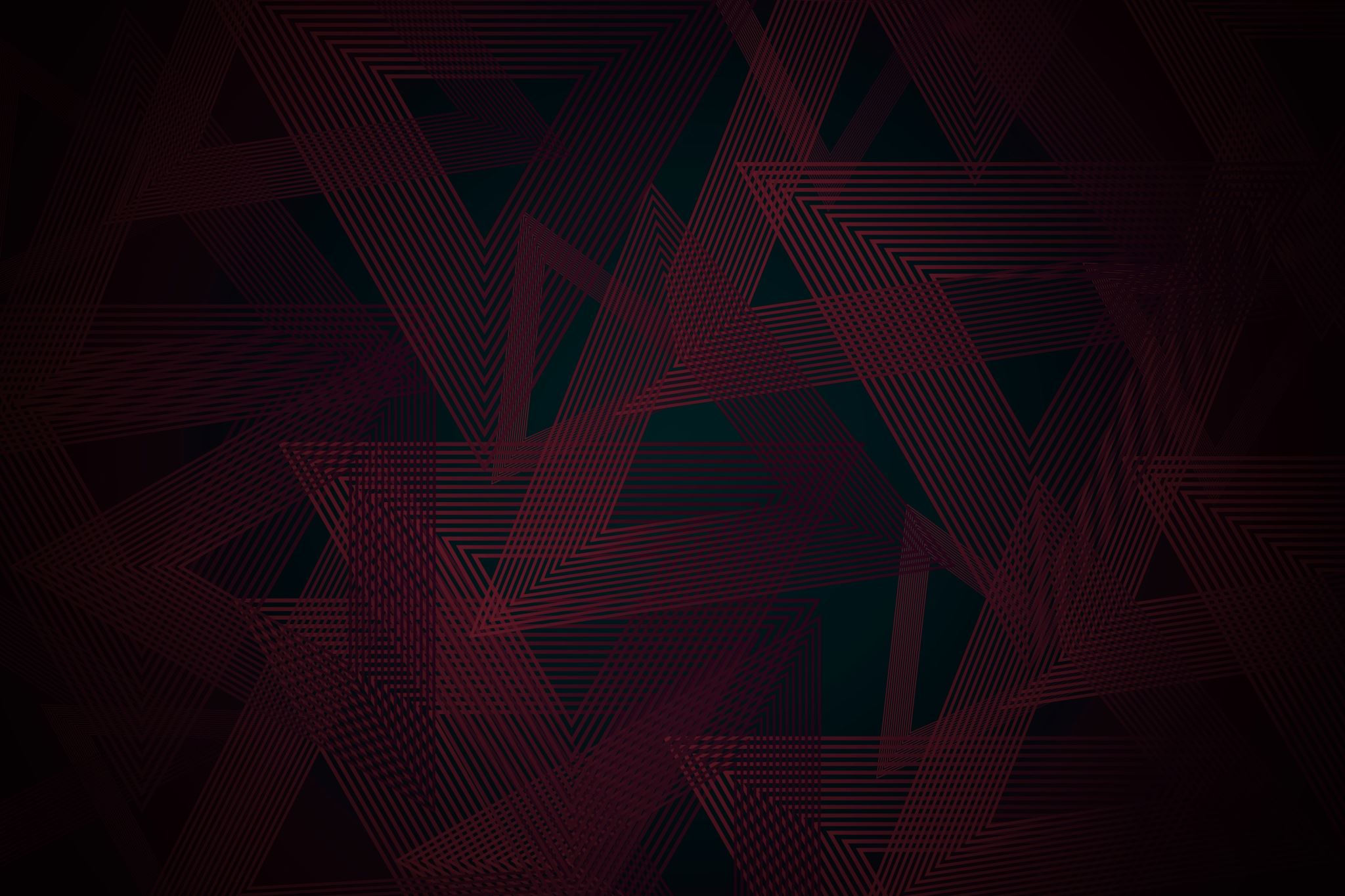 The stakes are high.
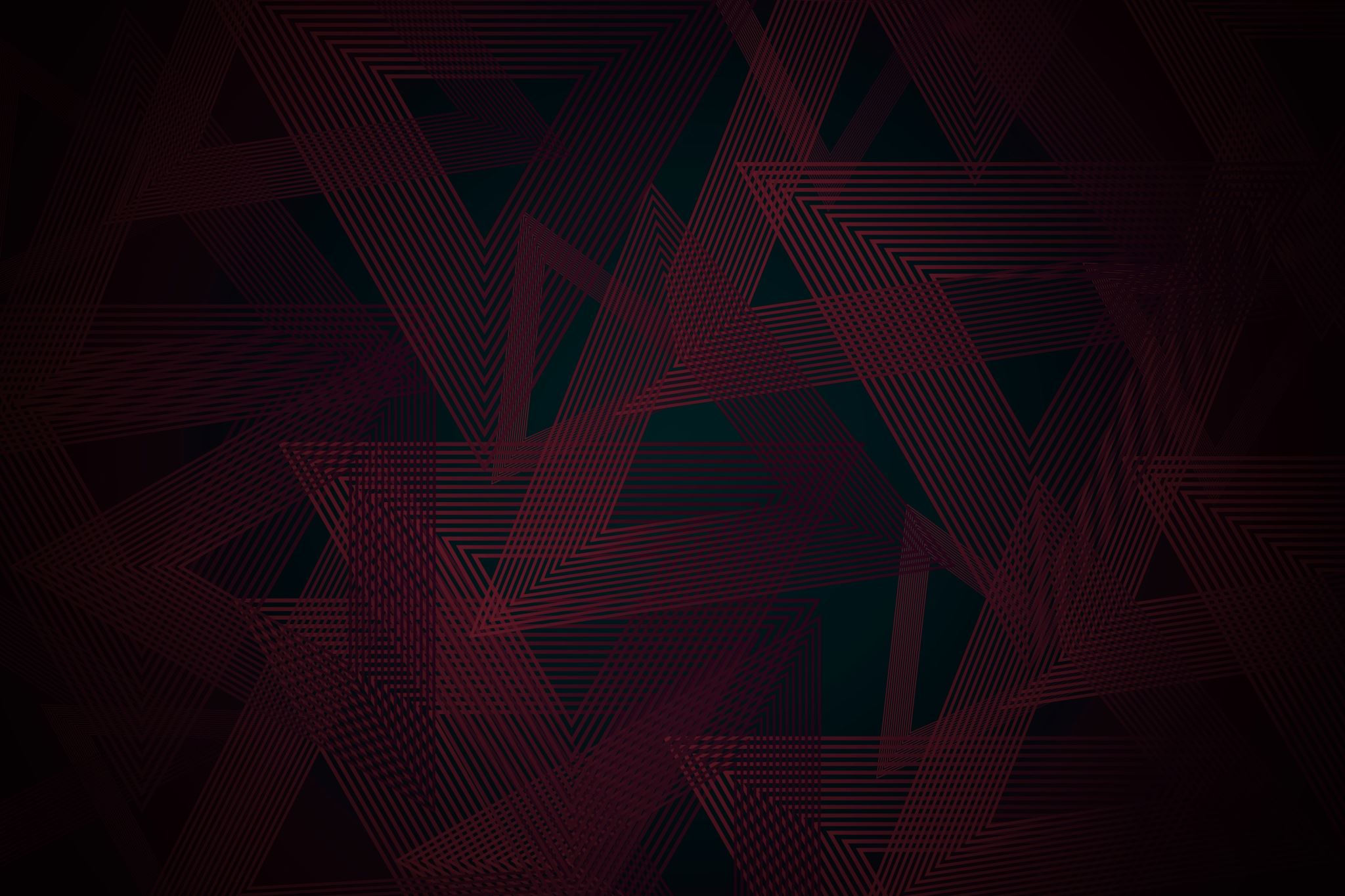 I need to focus on God’s grace and faithfulness, not my weaknesses!